FY ‘19 PRELIMINARY BUDGET
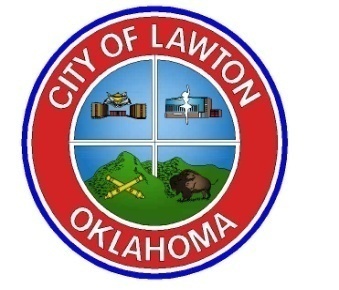 Revenue Sources
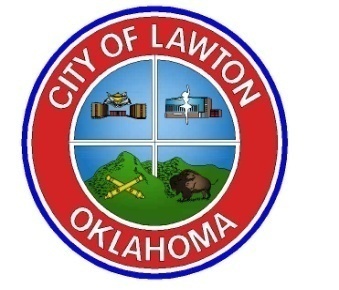 Total Revenues
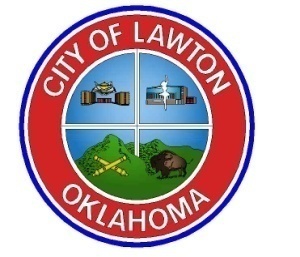 General Fund Revenues
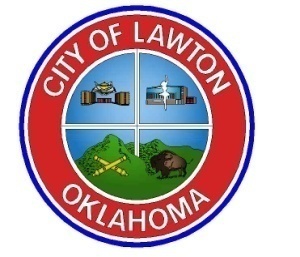 TOTAL                         33,834,903            32,873,420           32,384,873           31,761,748            32,814,677           33,442,482
Historical Sales Tax Collections
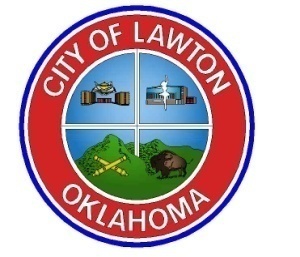 Effects of CPI to Utility Bill
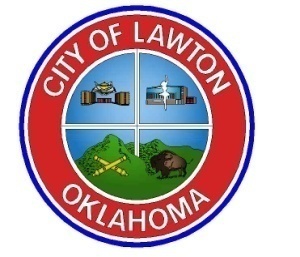 See handout for discussion about effects of         2.7% CPI increase.
Enterprise Fund
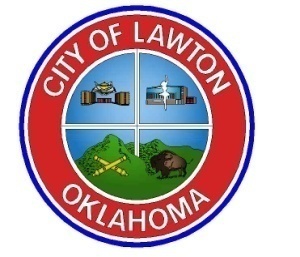 TOTAL       36,750,118            35,637,149            35,113,262           36,265,476            33,544,719            35,298,163
Active Water Accounts (2007-2018)
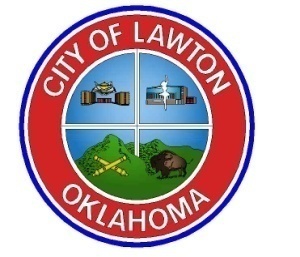 Grants & Other Revenue Sources
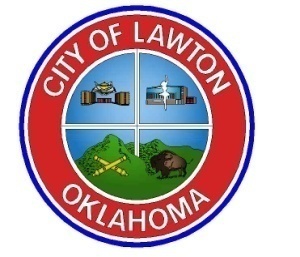 TOTAL                                 50,732,931      38,274,020       43,185,361      49,776,182       42,990,142      43,496,648
Proposed General Fund Revenue for FY ‘19
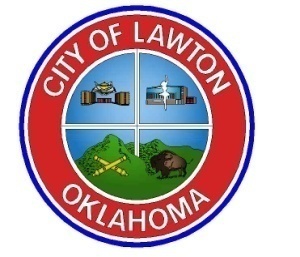 City Sales Tax: $20,916,415
Franchise Tax: $2,446,070
Use Tax: $2,969,320
Tobacco Tax: $497,215
Police Fines/Bonds: $2,297,877
Vehicle License: $631,126
All Other: $3,684,459

TOTAL GENERAL REVENUE FUNDS: $33,442,482
Proposed General Fund Revenue for FY ‘19
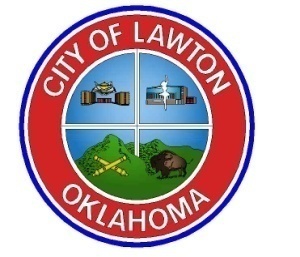 Budgeted Expenditures
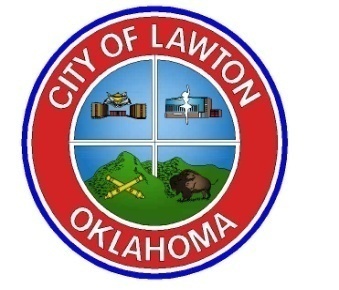 Personal Services (100s)
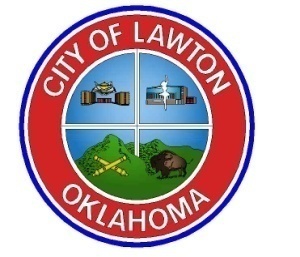 Total Number of Personnel
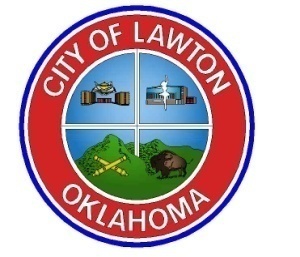 Materials & Supplies (200s)
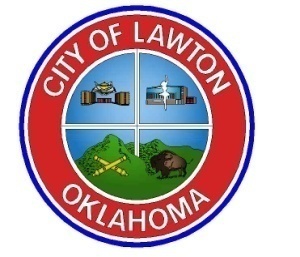 Other Services & Charges (200s)
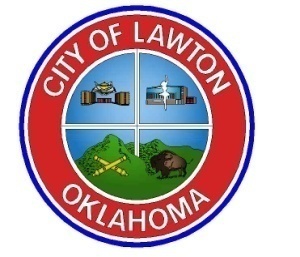 Capital Outlay (300s)
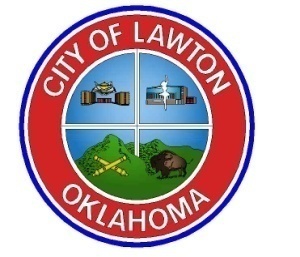 Adopted Expenditures for FY ‘19
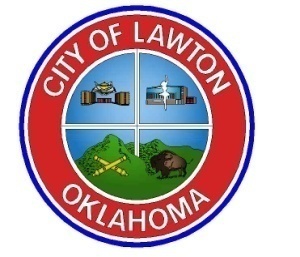 Personal Services: $59,195,342
Materials & Supplies: $12,743,714
Other Services & Charges: $13,782,543
Capital Outlay: $3,388,287

TOTAL OPERATING BUDGET: $89,109,886
Adopted Expenditures for FY ‘19
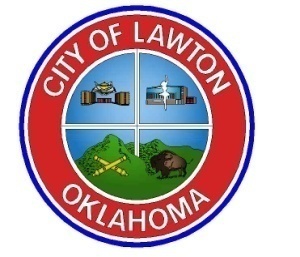 Total Adopted Budgets
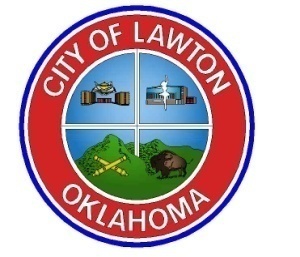 Budget Distribution for FY ‘19
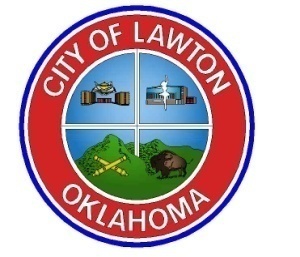 Summary of FY ‘19 Preliminary Budget
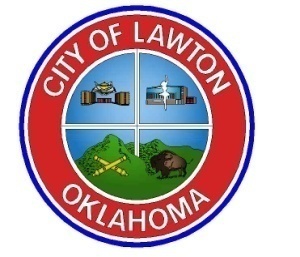 Includes a 2.7% Utility rate increase (Water, Sewer, Refuse) authorized per Resolution No 02-97 for the 12 month CPI adjustment ($866,612 in Revenues)
Includes merit increases for all employee groups including current fiscal years increase for Police
Includes 9 Police Officers and 12 Firefighters funded from the 2015 Sales Tax Extension
Includes elimination of 11 full-time General employee positions
Includes a reduction of 2 full-time General employee positions to part-time
Includes waiting to fill 6 General employee vacancies until January 1, 2019
Includes Once-A-Week Trash Pick Up ($450,000 Savings)
Includes Closing the Branch Library
Includes a Reduction in Mobile Meals Contract by $18,348
Cancels the Center for Creative Living Contract
Cuts Fogging for Mosquito’s 
Assumes the New Public Safety Facility will be ready for occupancy in July/August 2019 timeframe and does not include additional Jailer positions
Discussion
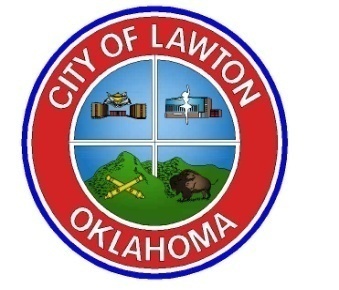